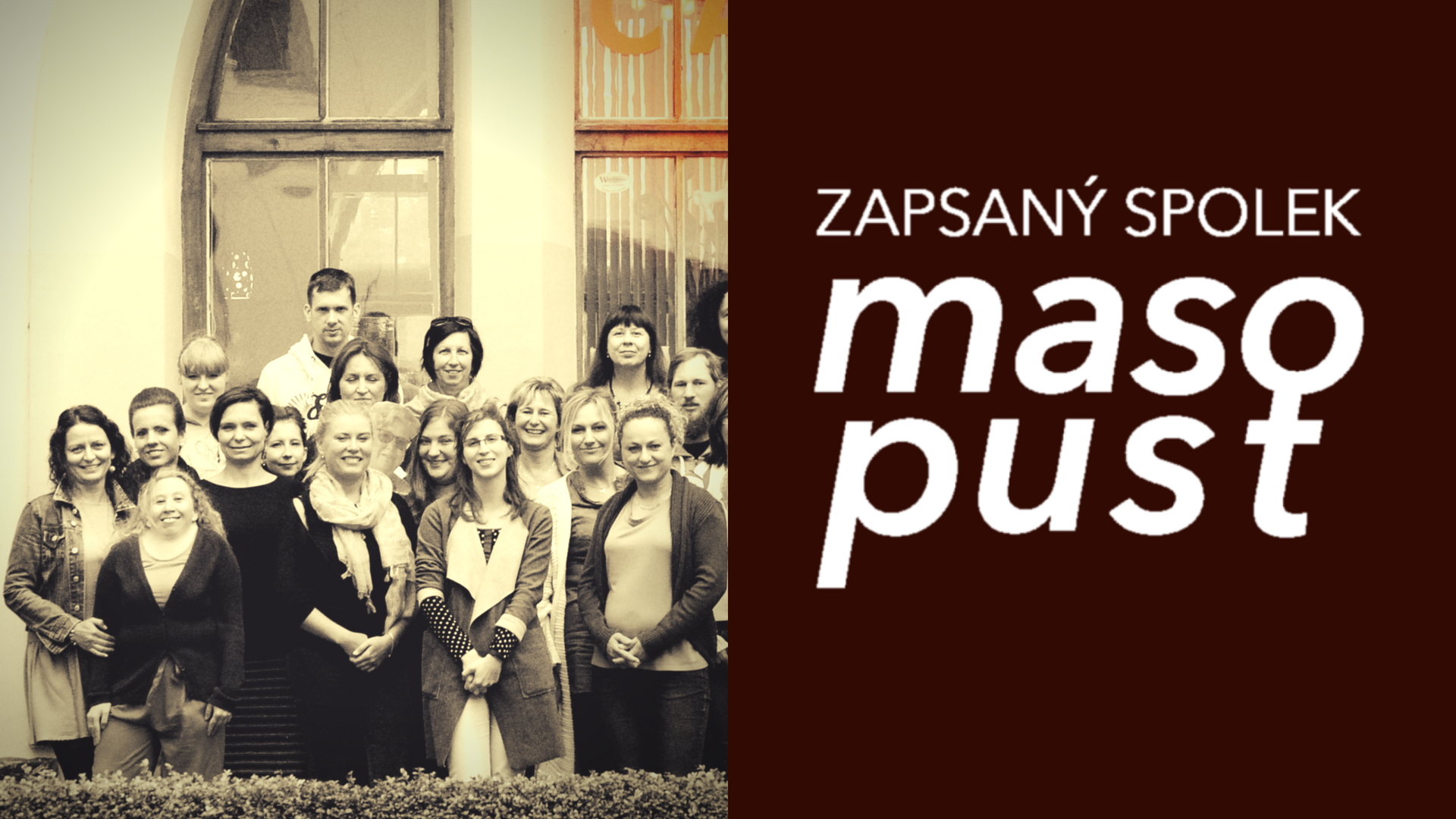 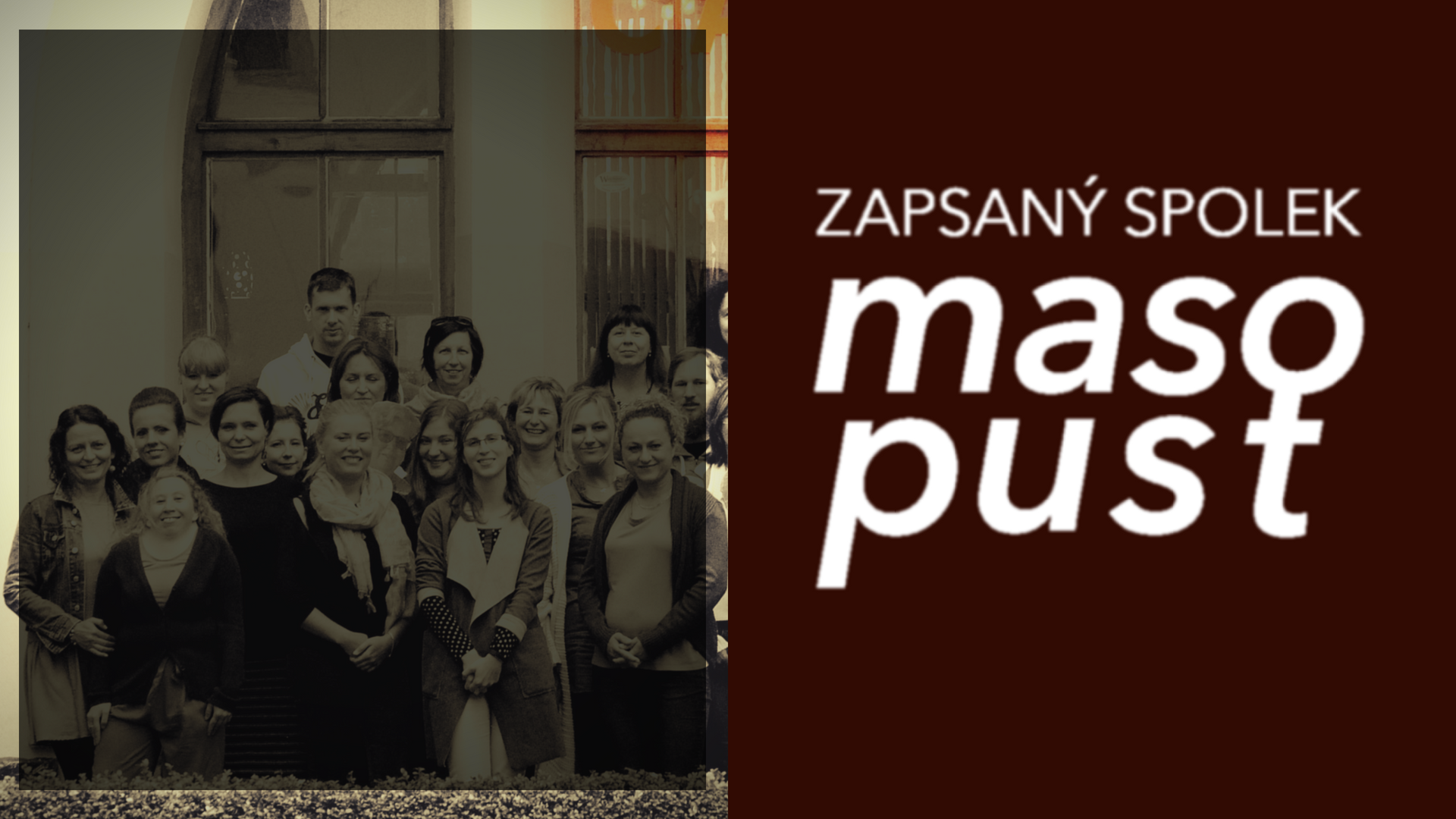 Naším posláním je podporovat lidi se zdravotním handicapem a s duševním onemocněním v posílení jejich samostatnosti a sebedůvěry tak, aby mohli vést plnohodnotný život podle svých představ.
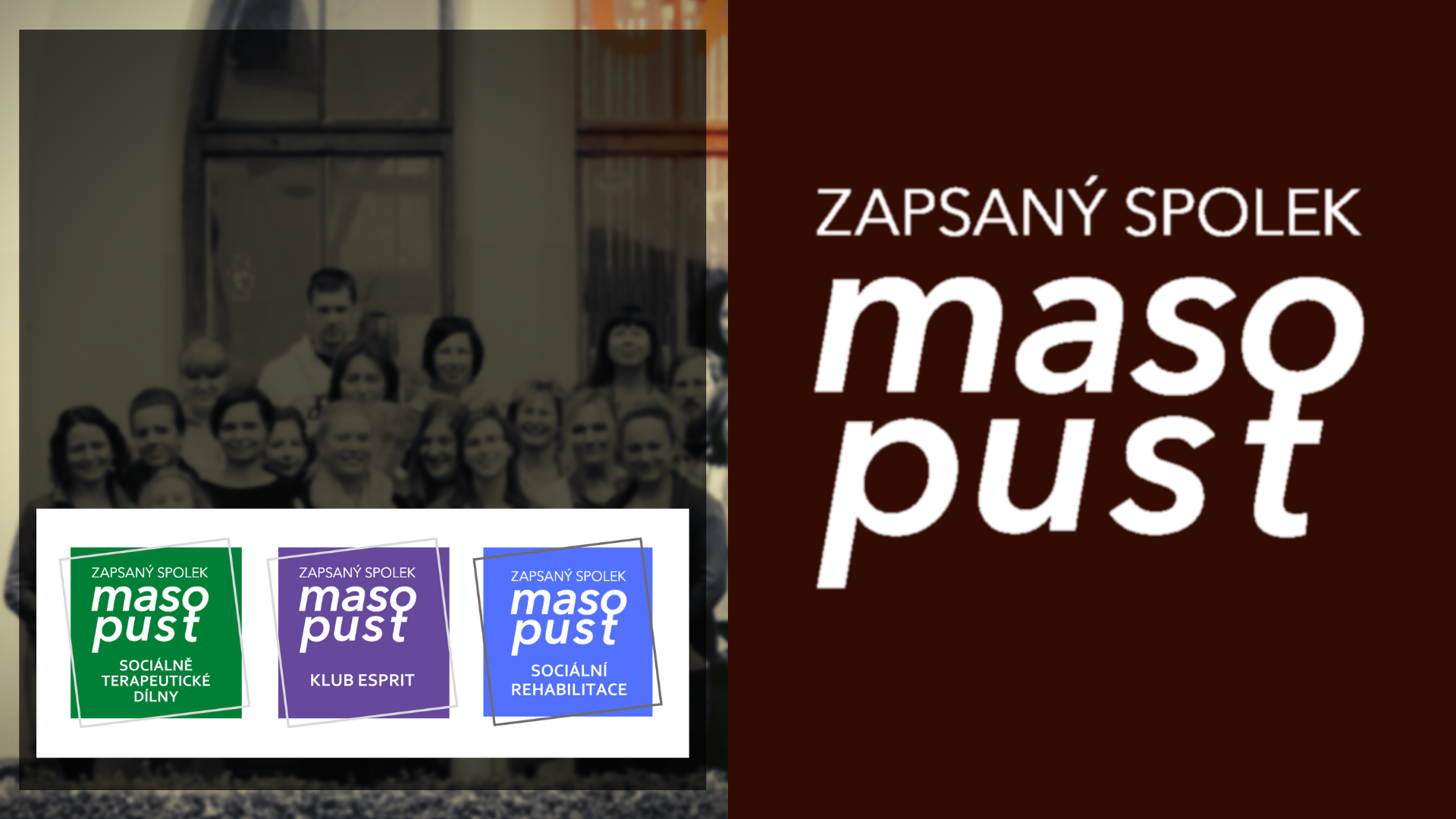 Naším posláním je podporovat lidi se zdravotním handicapem a s duševním onemocněním v posílení jejich samostatnosti a sebedůvěry tak, aby mohli vést plnohodnotný život podle svých představ.
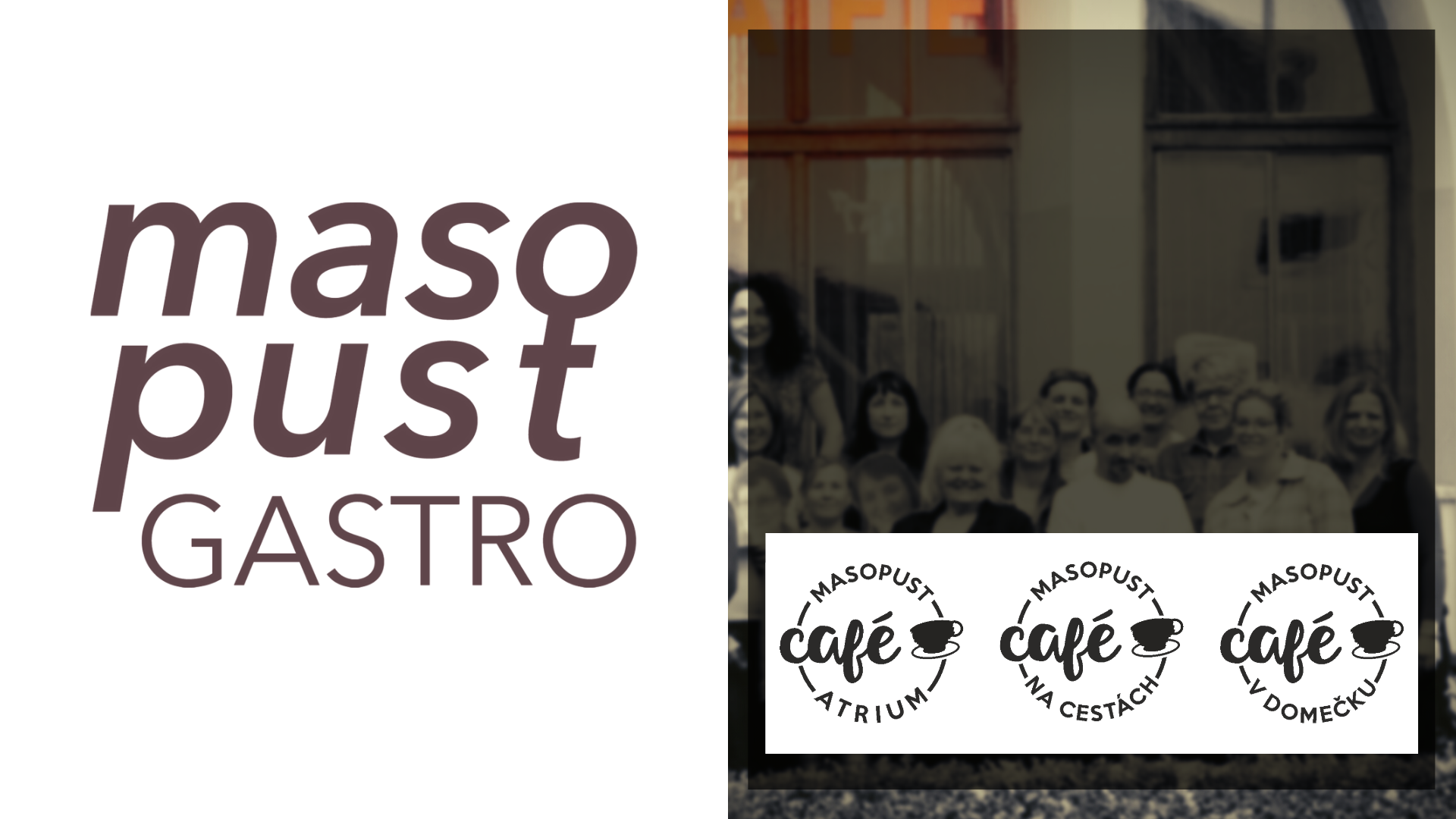 Posláním sociálního podniku Masopust gastro s.r.o je rozvoj pracovního uplatnění osob se zdravotním postižením a s duševním onemocněním a rozvoj gastronomie v našem regionu.

založen 2015
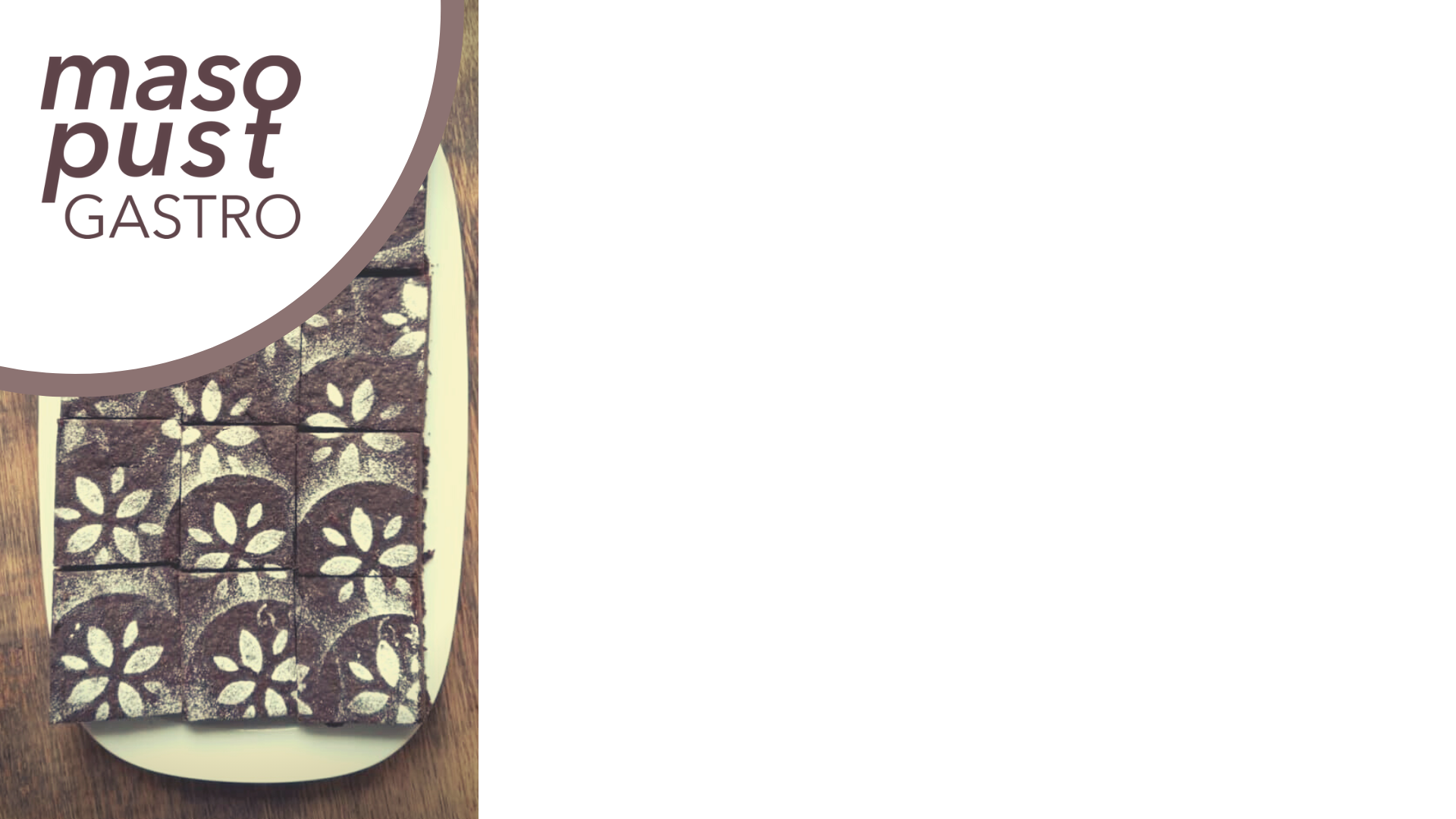 Principy sociálního podnikání:
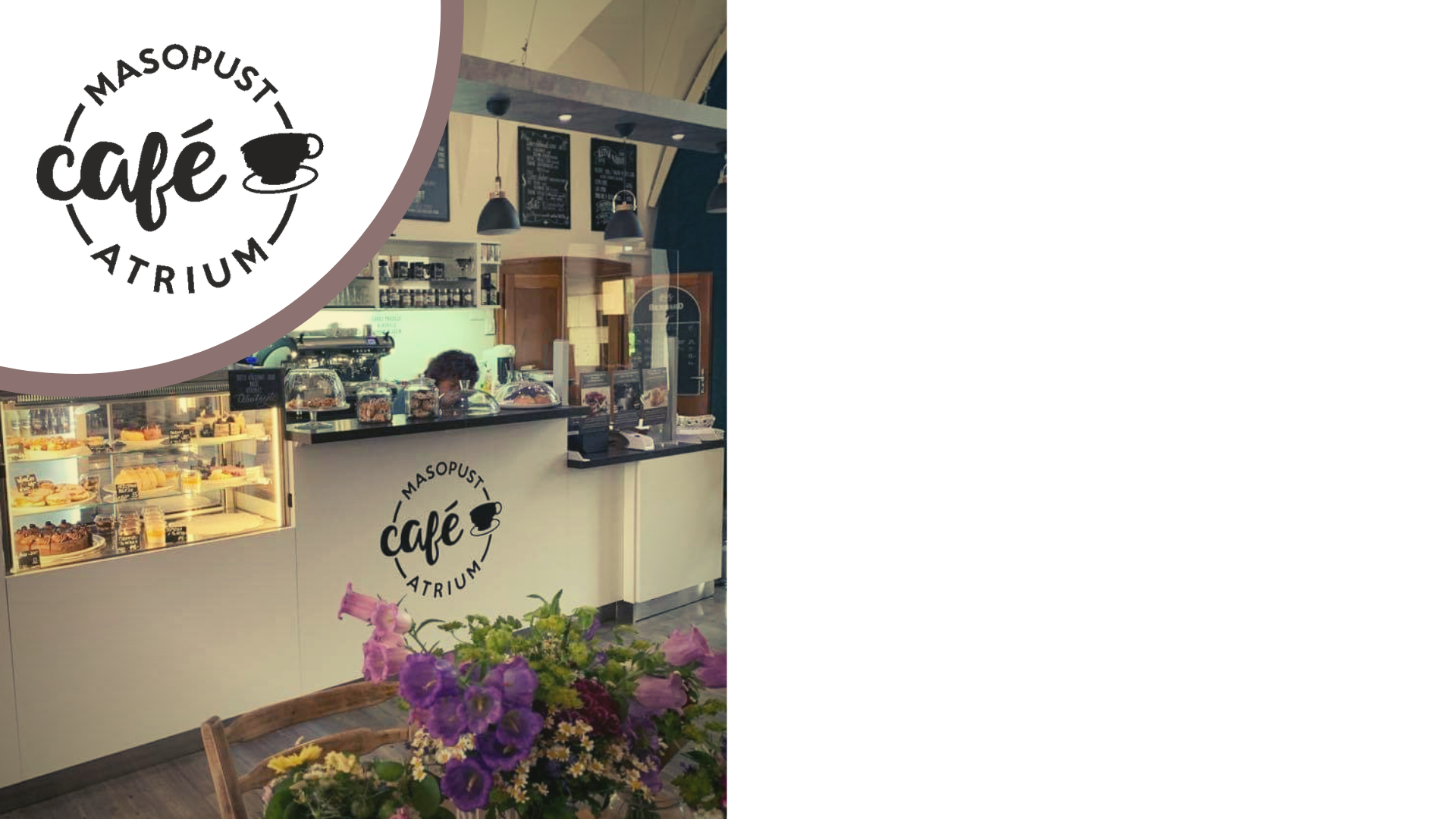 Café Atrium
naše první kavárna – „vlajková loď“

kulturní a osvětové akce – téma duševní zdraví

tvorba lidí s handicapem a místních tvůrců
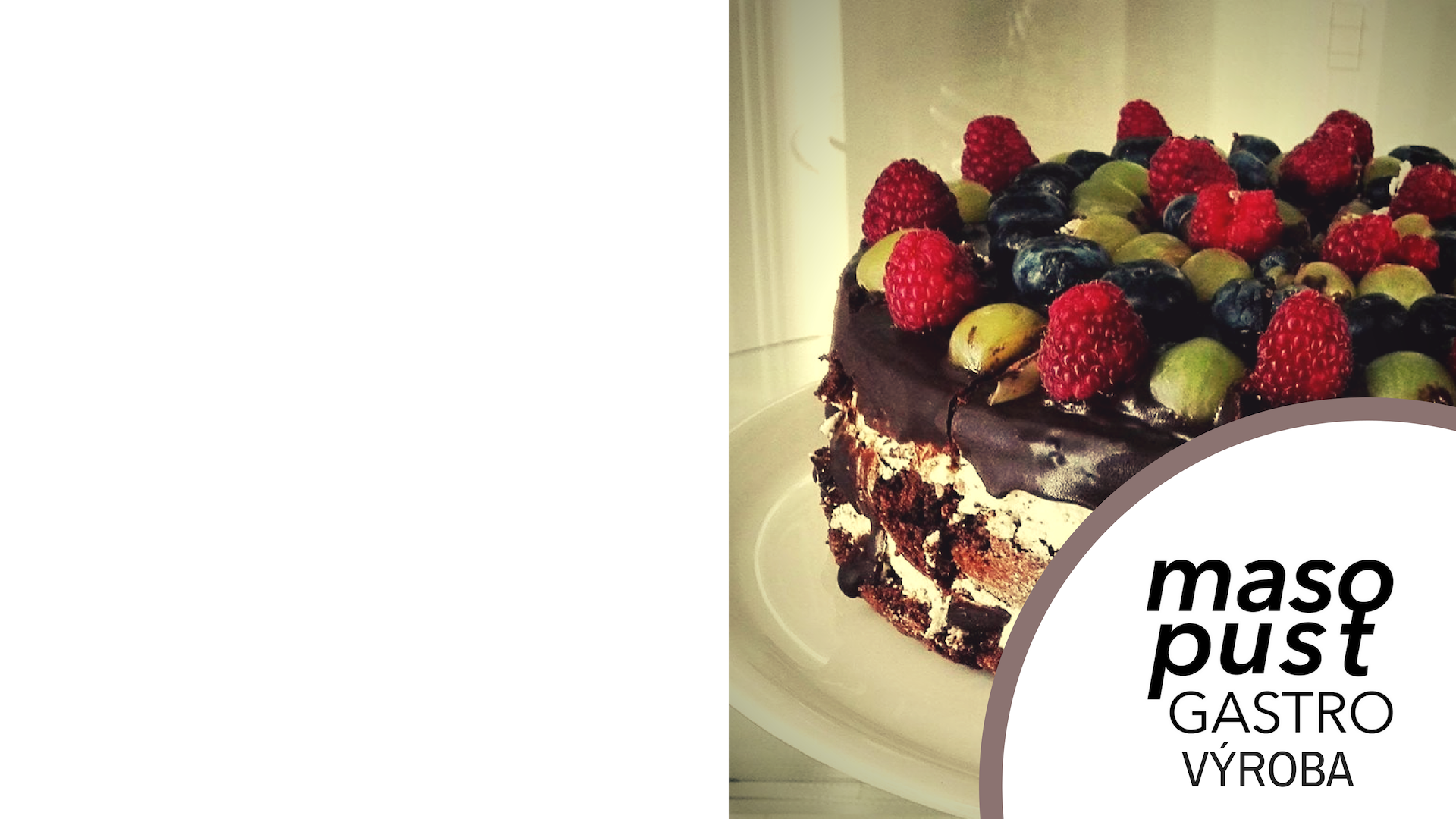 Gastro výroba
příprava sortimentu pro naše provozovny

catering

akce
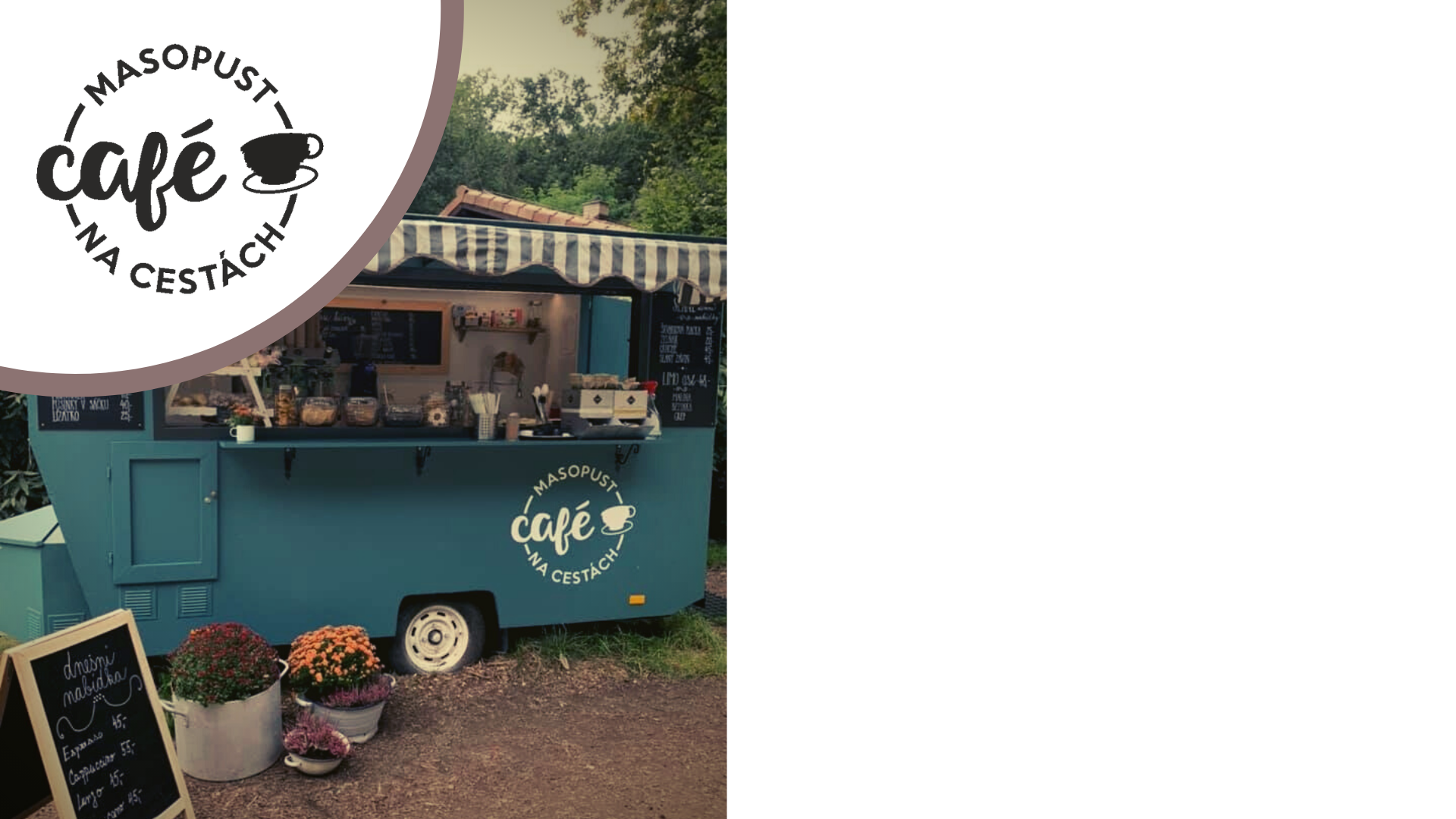 Café na cestách
mobilní kavárna

„zoostánek“

vánoční stánek
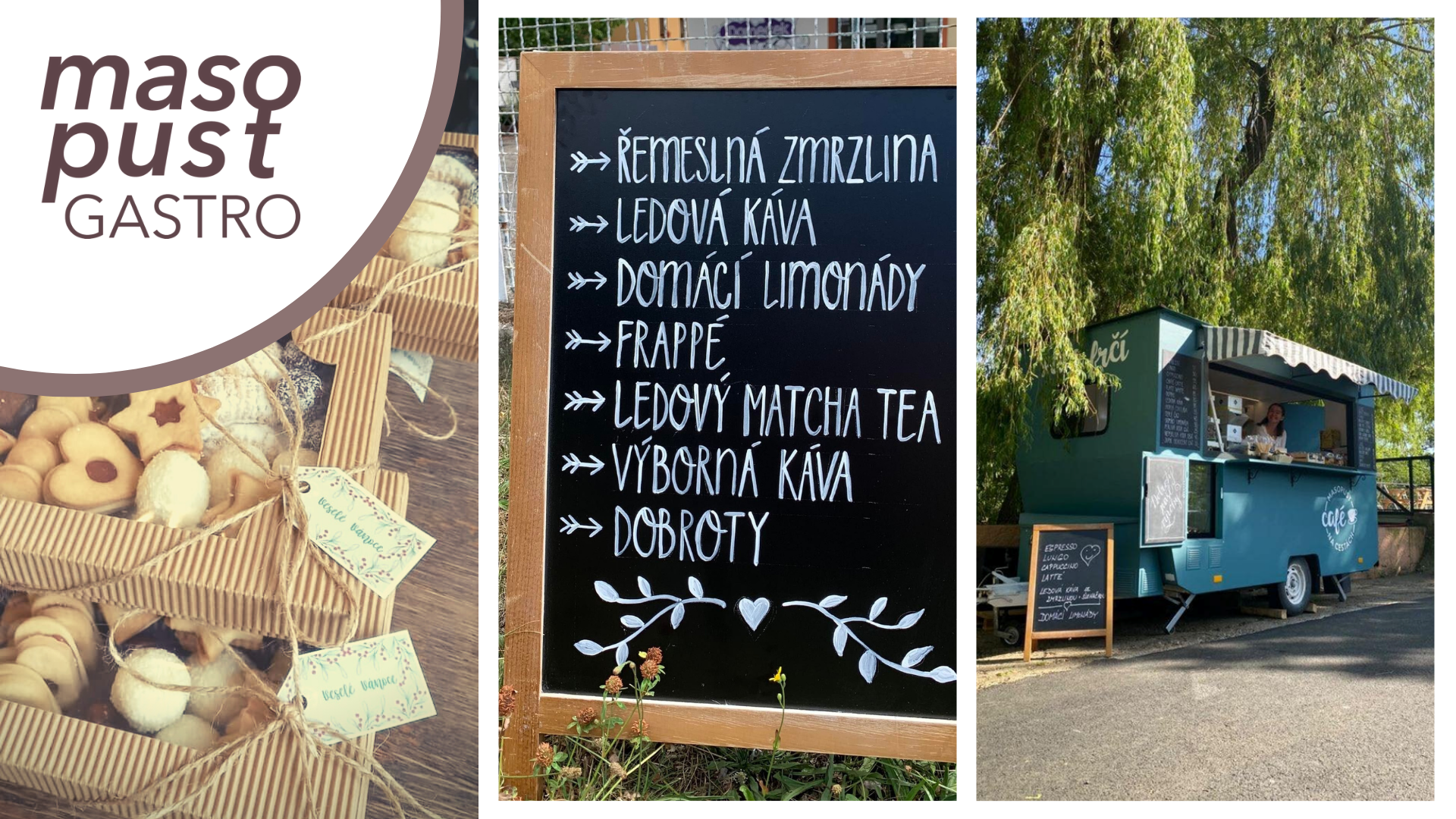 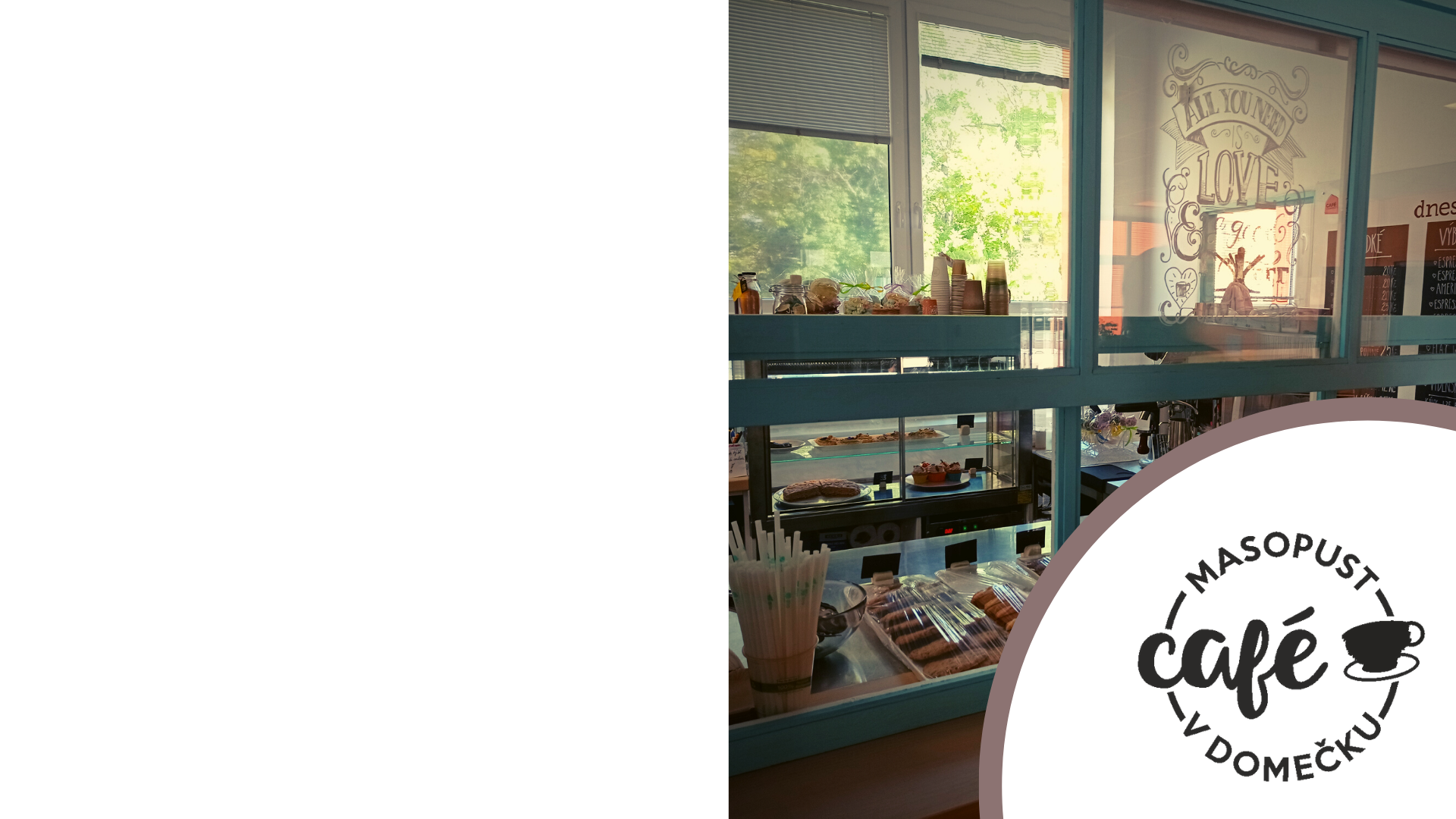 Café v Domečku
minikavárnička ve středisku volného času Domeček

kvalitní občerstvení především pro účastníky volnočasových aktivit
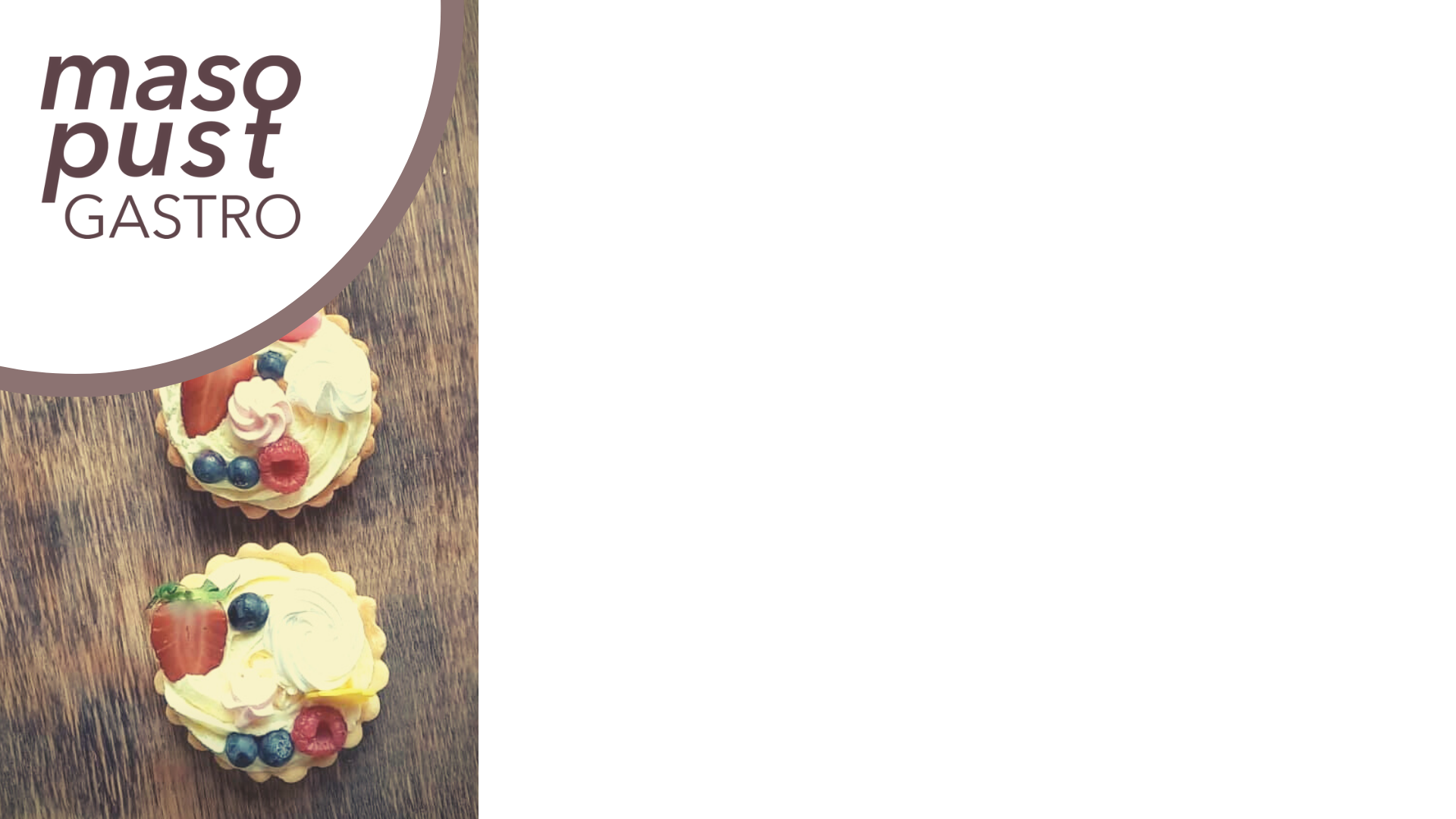 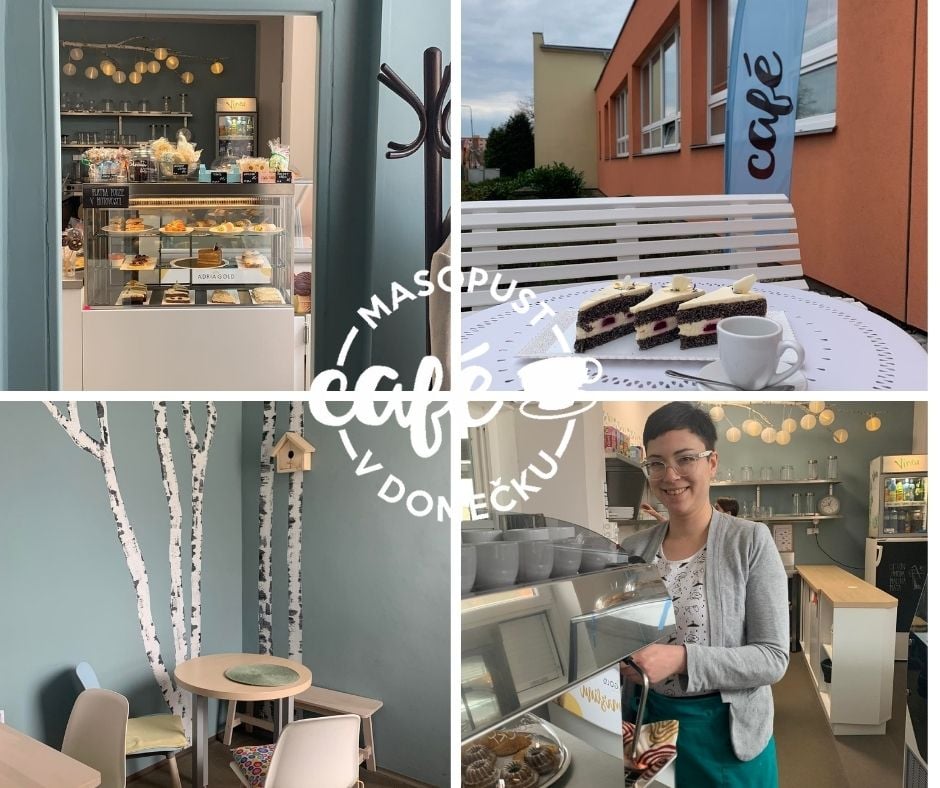 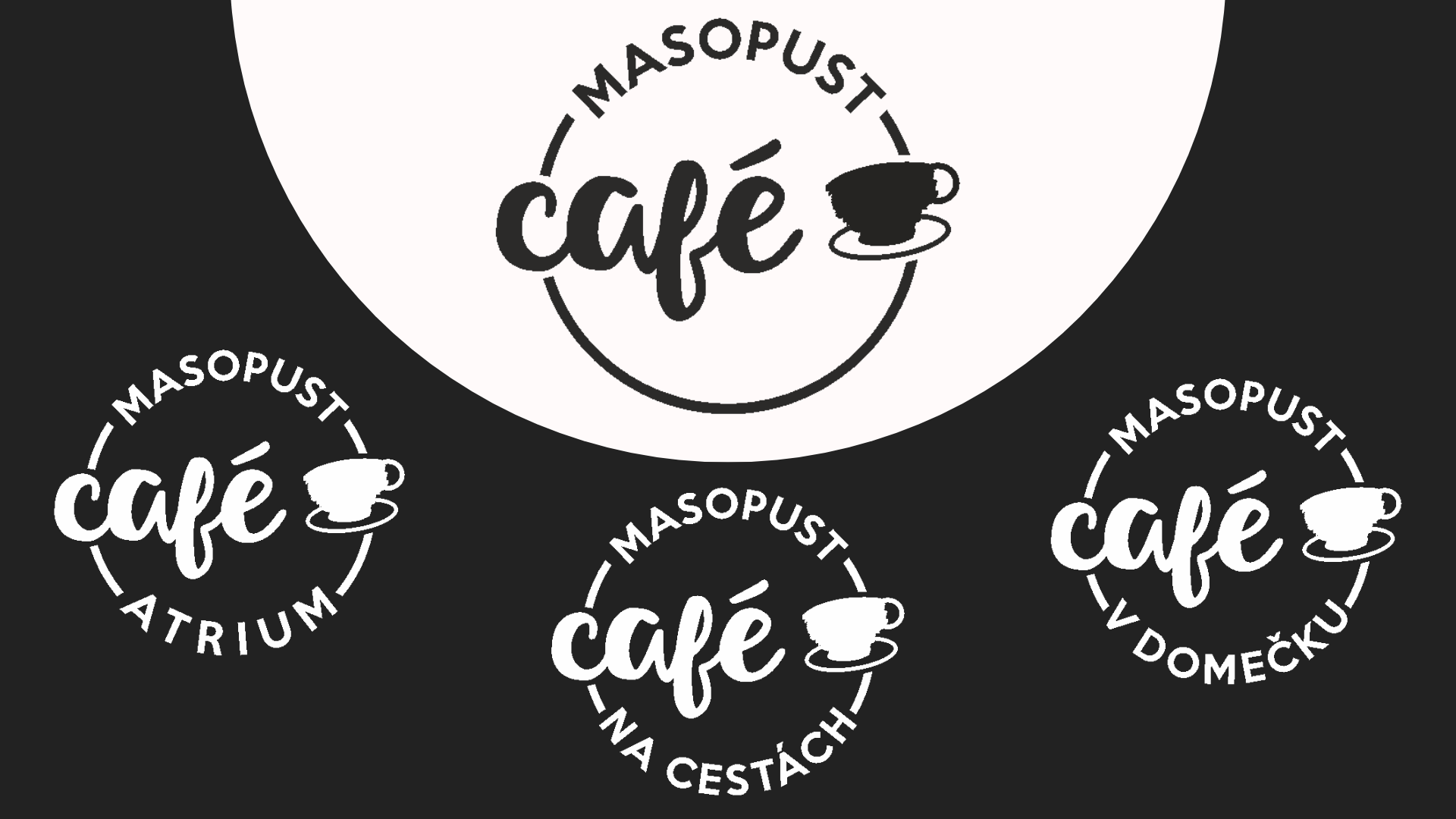 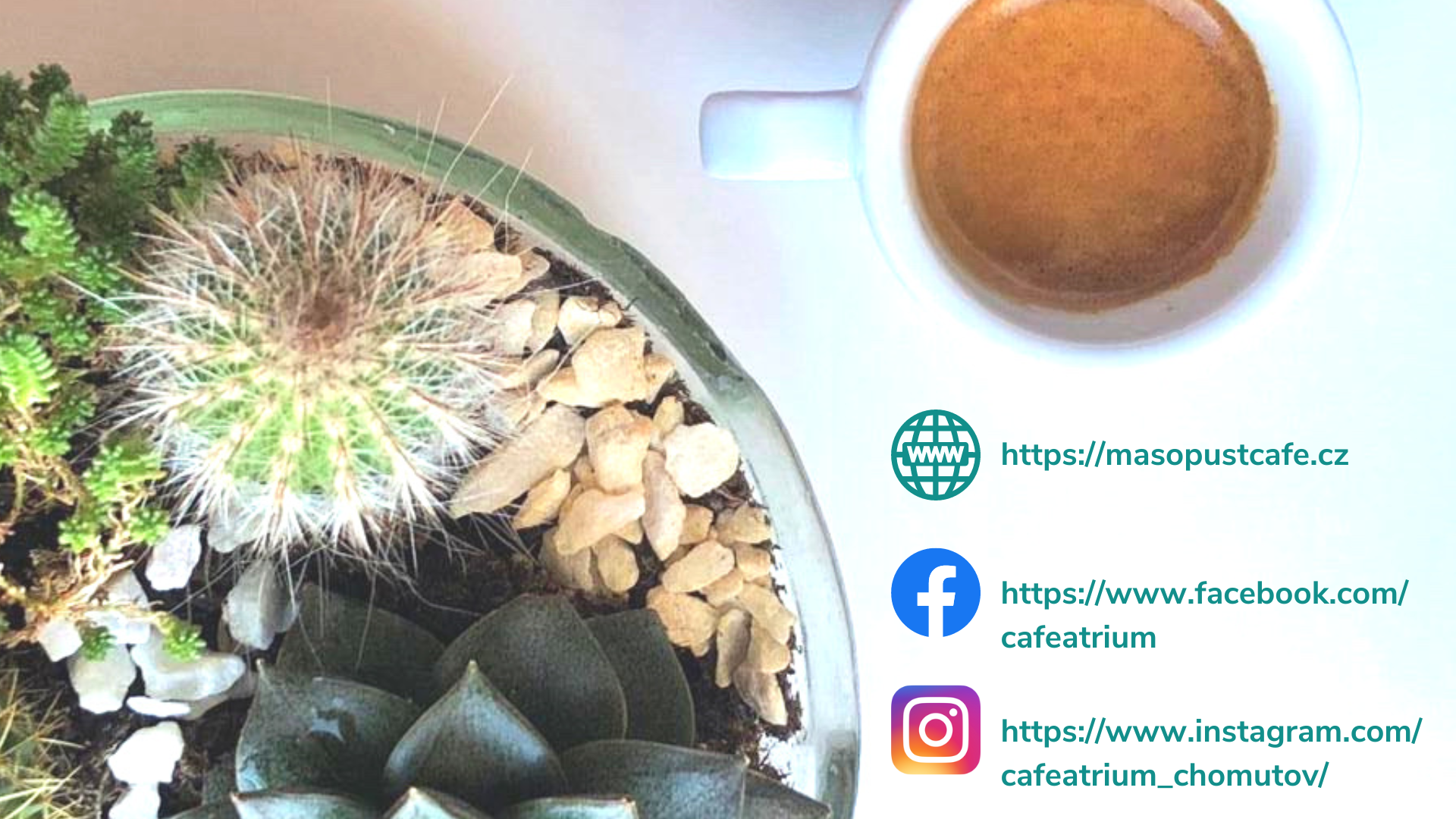 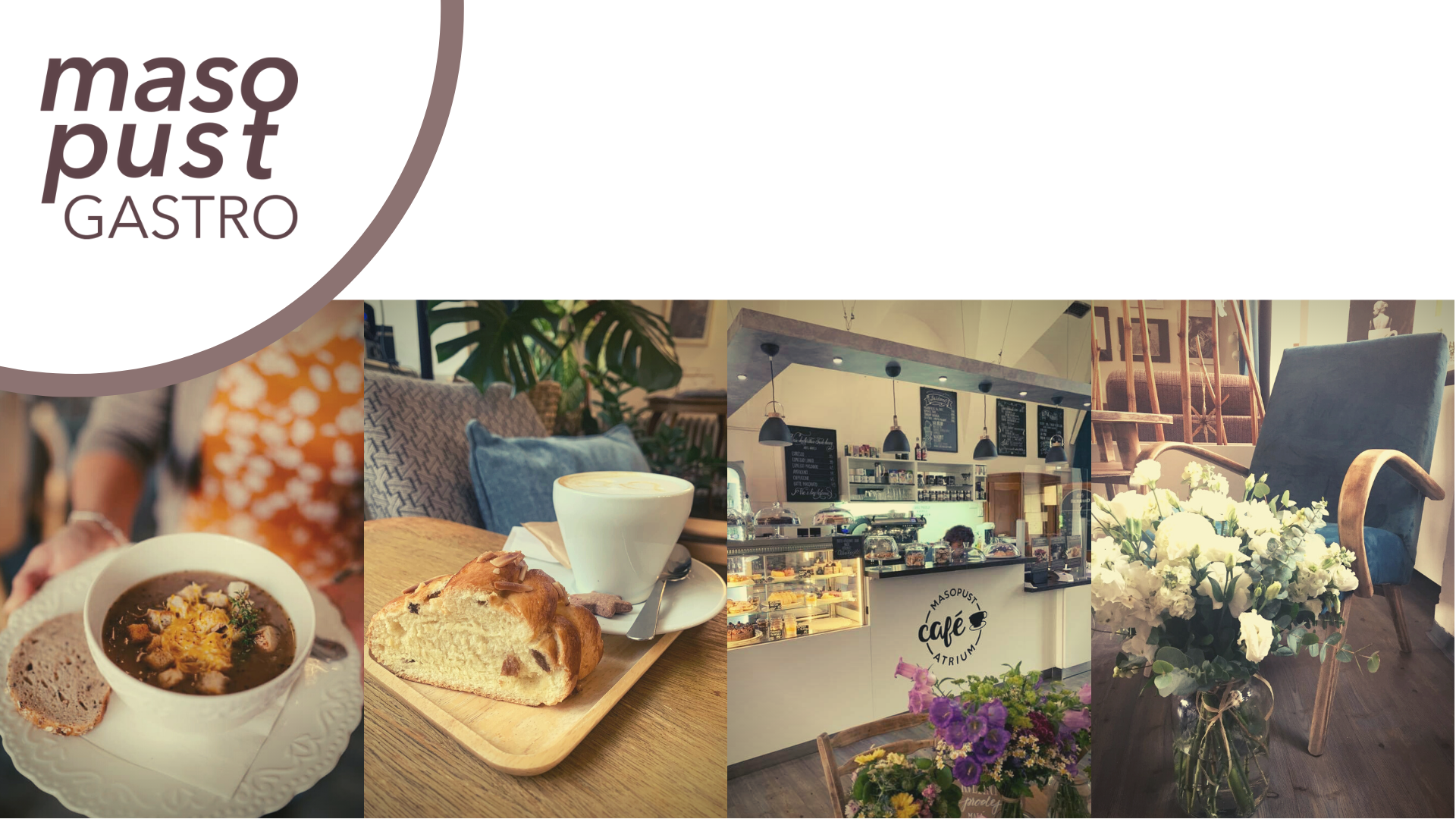 Děkuji za pozornost